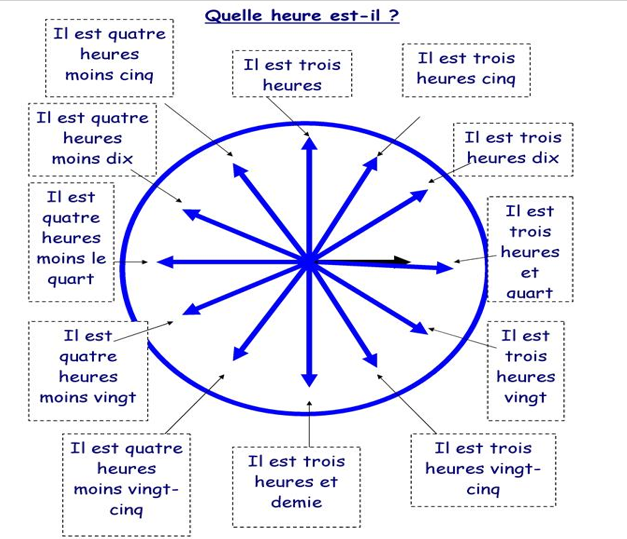 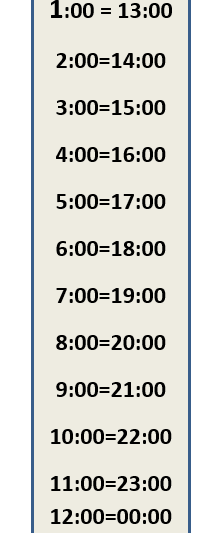 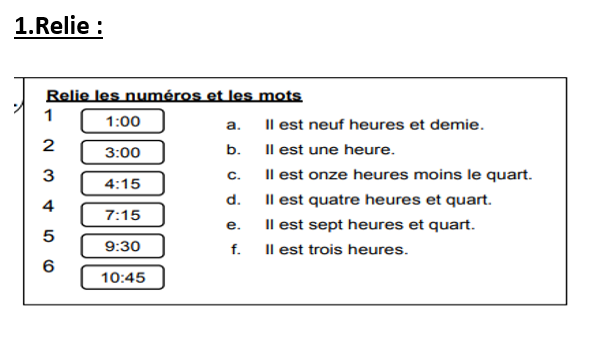 b
f
d
e
a
c
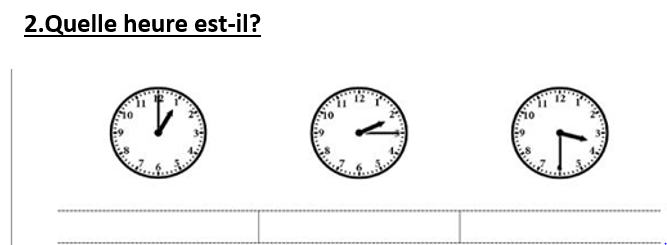 Il est une heure
Il est deux heures et quart
Il est trois heures et demie
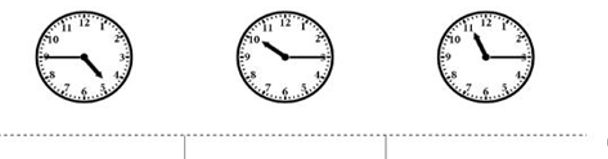 Il est cinq heures moins le quart
Il est dix heures et quart
Il est onze heures et quart
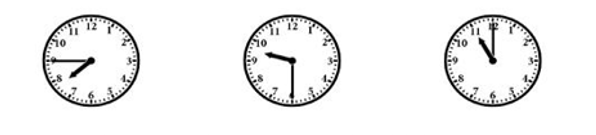 Il est huit heures moins le quart
Il est neuf heures et demie
Il est onze heures
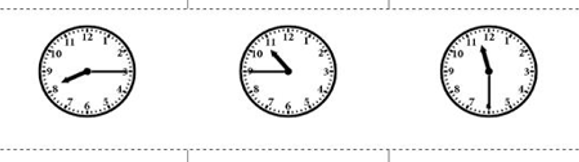 Il est huit heures et quart
Il est onze heures moins le quart
Il est onze heures et demie
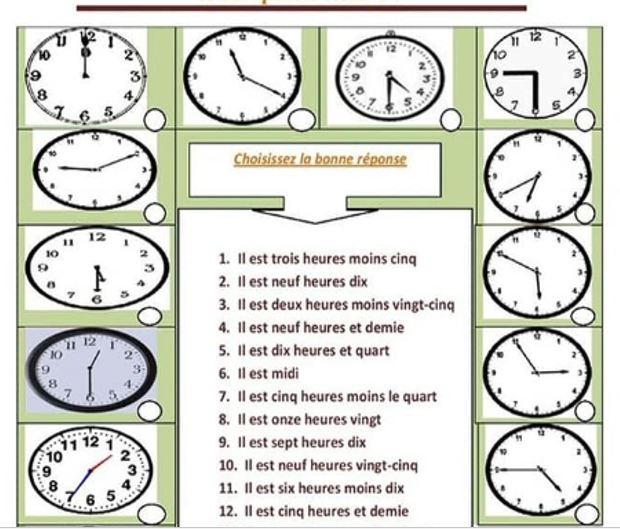 15
6
8
4
2
13
12
11
18
1
3
7
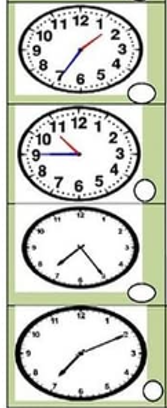 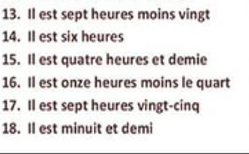 3
16
17
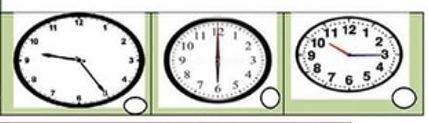 14
5
10
9
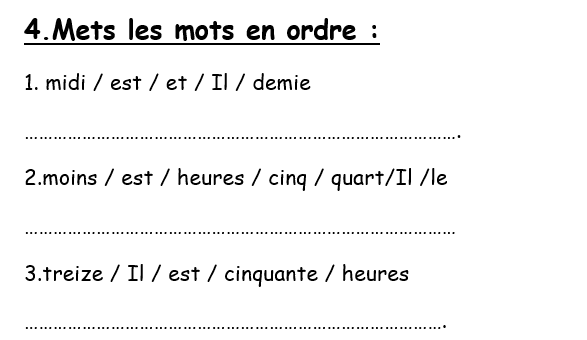 Il est midi et demi
Il est cinq heures moins le quart
Il est treize heures cinquante
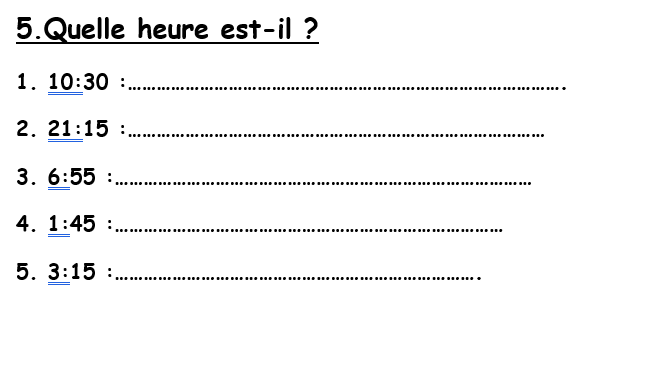 Il est dix heures et demie
Il est vingt et une heure quinze
Il est sept heures moins cinq
Il est deux heures moins le quart
Il est trois heures et quart